Od medija do sporočila: razlike med T- in E- bralnimi tehnologijami
Kaj je knjiga?
Knjiga je tehnologija, s pomočjo katere organiziramo, oblikujemo, hranimo in posredujemo daljša besedilna ali besedilno-slikovna sporočila.
2
[Speaker Notes: Bottom line: knjiga je rezultat zareze, ki jo v načine hranjenja znanja zareže rojstvo pisave; primerjava z dosedanjimi definicijami]
Revolucije knjige na zahodu:
Prevlada kodeksa in zaton zvitka (začetki krščanstva)
Pojav tiska (sredina 15.stoletja) in vezanost na tržno-podjetniški način distribucije
Nastanek komunikacijskega kroga knjige (16-17.stoletje)
Knjiga postane množični medij (sredina 20.stoletja)
Pojav e-knjig (prelom tisočletja)
3
Tehnološke značilnosti t-knjige:
Vsebina in nosilec sta neločljivo povezana.
Kodeks ima bistveno večjo nosilnost kot zvitek in omogoča bistveno bolj učinkovita iskalna orodja.
Njegov obseg in način distribucije sta zamejena z povezanostjo med vsebino in nosilcem ter ekonomskimi in tehničnimi lastnostmi tiska.
4
Sociokulturne značilnosti t-knjige:
Horizontalni poslovni model omogoči profesionalizacijo avtorjev in nastanek poklicev, vezanih na knjigo.
Ob prelomu tisočletja ima knjižna industrija večji obrat kapitala kot glasbena in filmska.
Linearno, individualno, ekstenzivno  in zasebno branje vzpostavlja drugačen način mišljenja kot nadzorovano in intenzivno branje v oralni ali rokopisni civilizaciji, fiksiranost besedil pa postane eden od temeljev znanstvene komunikacije.
5
T-knjiga in njeni simbolični pomeni:
Poleg materialne, informacijske in uporabne vrednosti imajo knjige kot nosilci kulture ter posvetne in verske vednosti tudi simboličen pomen, ki ga je mogoče razumeti zgolj v geografskem in zgodovinskem kontekstu, v katerem ljudje berejo, kupujejo in posedujejo knjige.
Simbolični pomen knjig prežema tako identiteto kot družbeni status njihovih lastnikov in je tesno povezan z vidnostjo in materialnostjo knjig.
6
[Speaker Notes: Van der Weel, 2011]
T knjiga in njen simbolični pomeni: verske knjige
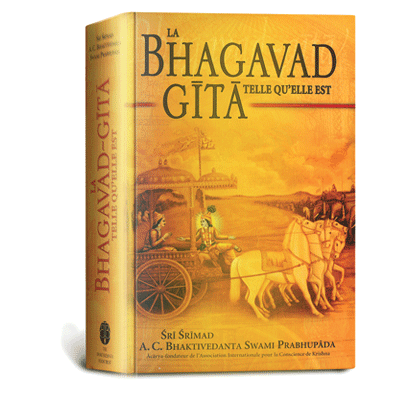 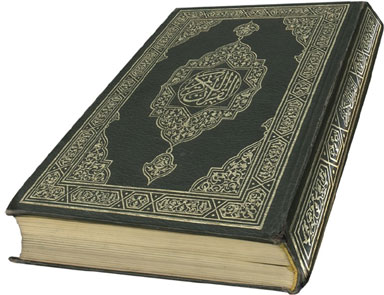 7
T-knjiga in njeni simbolični pomeni: družbeni prevrati
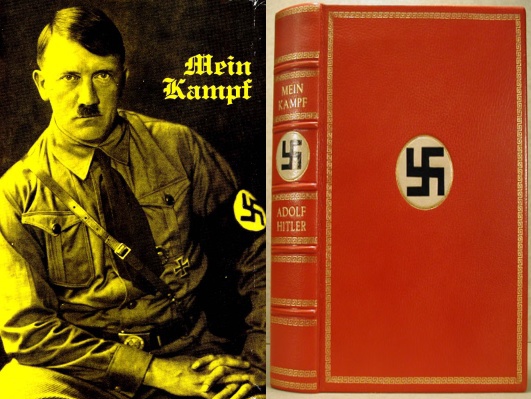 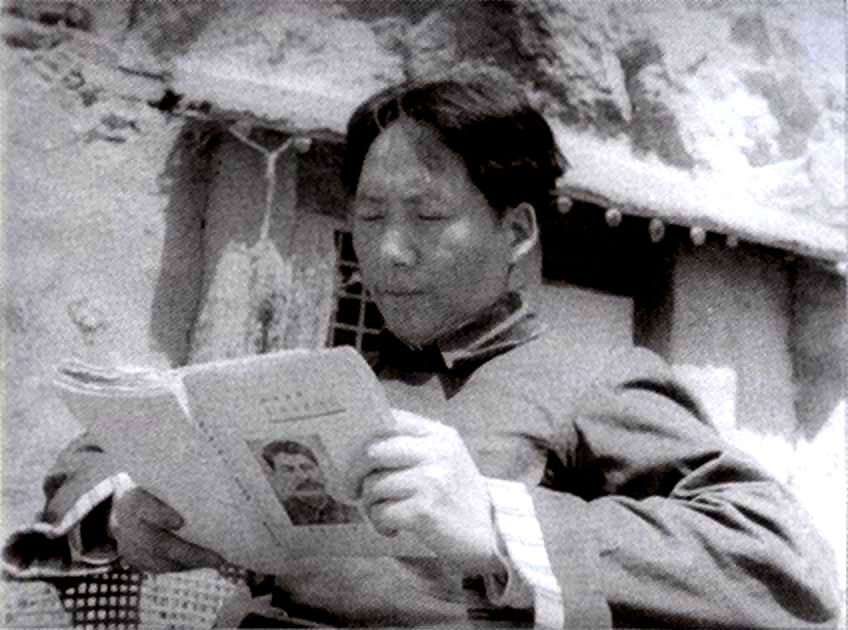 8
Simbolični pomeni t-knjig: nacionalna identiteta
9
T-knjiga in njeni simbolični pomeni: domača knjižnica
10
[Speaker Notes: Here, mention the personal impact of books on somebody personally, like siddharta or young werther]
T-knjiga in njeni simbolični pomeni: osebna zgodovina
11
Tehnološke značilnosti e-knjige:
E-vsebino je možno ločiti od nosilca.
E-bralne naprave imajo bistveno večjo nosilnost kot kodeks in bistveno bolj učinkovita iskalna orodja.
Obseg in način distribucije e-knjig sta zamejena z (ne)povezanostjo vsebine in nosilca ter ekonomskimi in tehničnimi lastnostmi interneta.
12
Sociokulturne značilnosti e-knjige:
Z širjenjem e-knjige se začno radikalno spreminjati ustanove in poklici, vezani na knjigo. Avtorstvo začenja dobivati nov pomen. 
Linearno, individualno in zasebno poglobljeno branje začne nadomeščati večopravilnost. 
Branje na bralnih napravah preneha biti zasebno in postane nadzorovano.
13
E-knjiga in njen simbolični pomen:
Na digitalno datoteko ni možno vezati simboličnih pomenov na enak način kot na tiskano knjigo, bralne naprave pa so pomensko nevtralne. 
Ključna dilema: “Crucial for e-book acceptance will be an affective alternative for the way p-books can express their simbolic value, and the way this may let to their owner and or/readers accruing their simbolic capital”. (A van der Weel).
14
Kitajski dolgi pohod
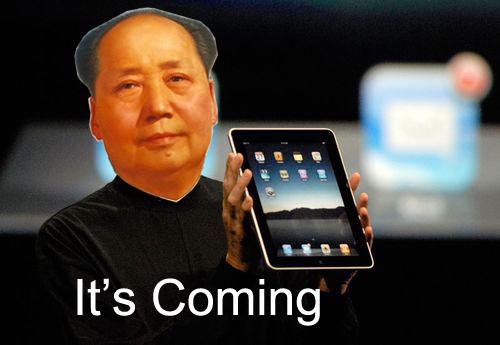 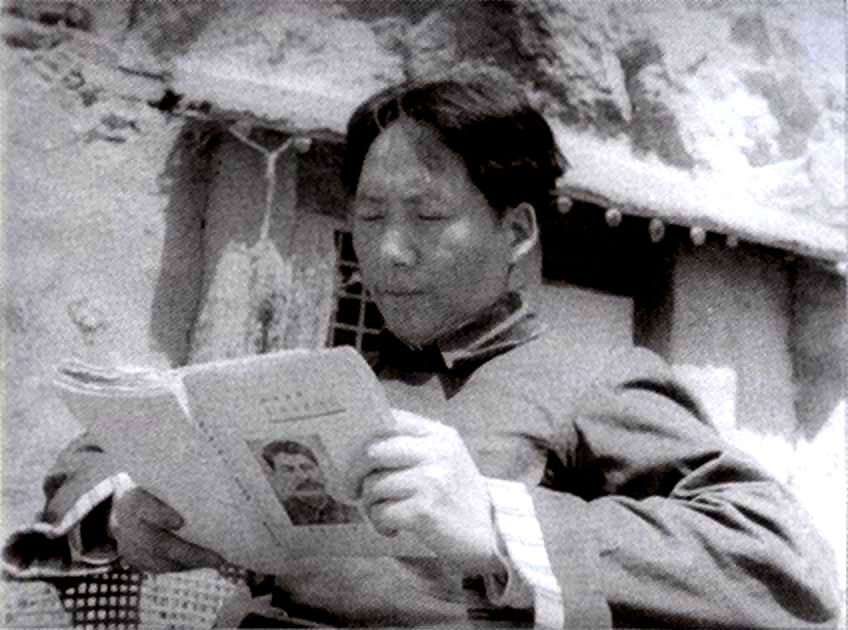 15
Razlike v filtriranju besedil
V t-založništvu je bilo v izdelavo nosilcev z “naloženo” knjižno vsebino in v njihovo distribucijo potrebno investirati veliko znanja in kapitala. Zato so založniki izdajali le knjige, za katere so verjeli, da jih bodo lahko prodali v zadostnih količinah. 
V e-založništvu sta distribucija in produkcija poceni in enostavna, zato  bo izšlo ogromno knjig, brali in kupovali pa bomo predvsem knjige, ki bodo imele učinkovito trženjsko podporo.
16
[Speaker Notes: Opozori  na distribucijske sisteme, ipd.]
Ključna dilema:
Ali je nekaj, česar ni možno fizično  otipati,  je brez barve, okusa in vonja ter ne potrebuje embalaže, sploh mogoče  tržiti?
17
[Speaker Notes: Primerjava z vodo – tu je vsaj embalaža! Iz tega slajda logično izhajata naslednja dva slajda – razlika med poslovnimam modeloma in naloge marketinga]
Vloga marketinga:
Osmisliti dualno ekonomijo. 
Ustvariti embalažo tudi tam, kjer ni potrebna. 
Znati opozarjati na knjige v svetu preobilice besedil in družabnih omrežij.  
Redefinicija metapodatkov.
Vloga marketinga bo tudi v definiranju simbolnega kapitala, vezanega na e-knjigo in na njegov prenos na druge objekte, ki  bodo simbolizirali knjižne vsebine
18
Možne smeri razvoja:
Bistveno večja vloga trženja v založniških procesih;
Sprememba vseh ustanov, ki se ukvarjajo s produkcijo, hranjem in trženjem informacij;
Redefinicija na knjigo vezanih poklicev;
Drugačna vloga znanja in branja v družbi.
19
[Speaker Notes: Bistveno večja vloga trženja pomeni manj distribucije in več marketinga in urejanja]